Лексическая тема
Транспорт
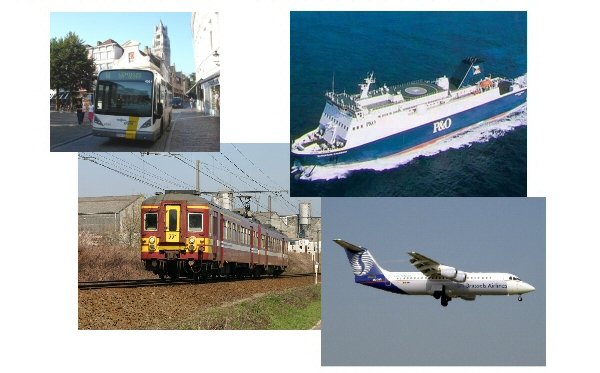 Что это? Назови одним словом.
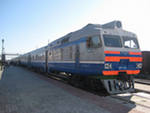 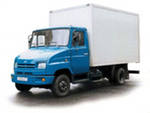 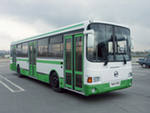 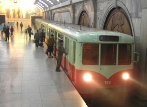 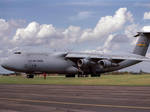 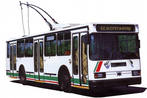 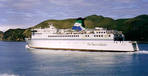 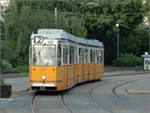 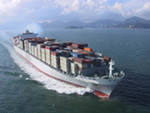 Назови виды транспорта
Наземный
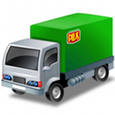 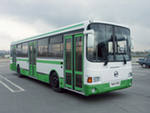 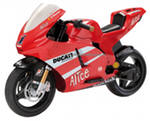 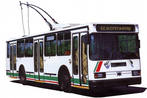 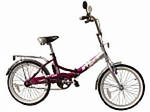 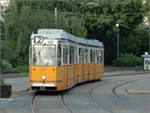 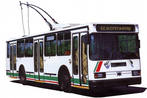 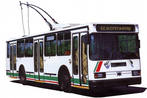 Водный
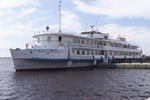 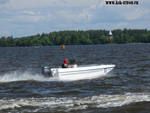 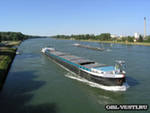 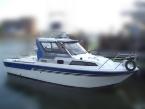 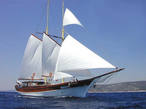 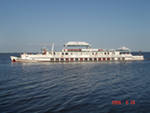 Воздушный
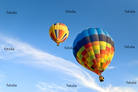 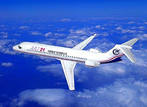 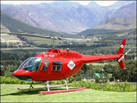 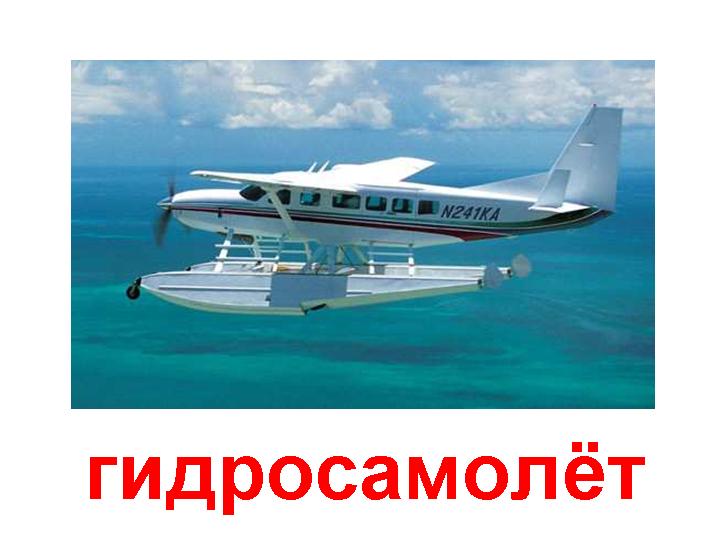 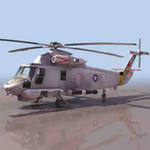 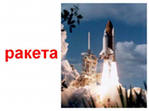 Железнодорожный
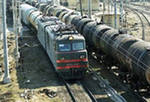 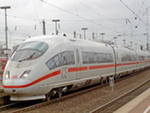 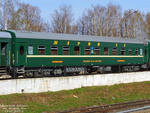 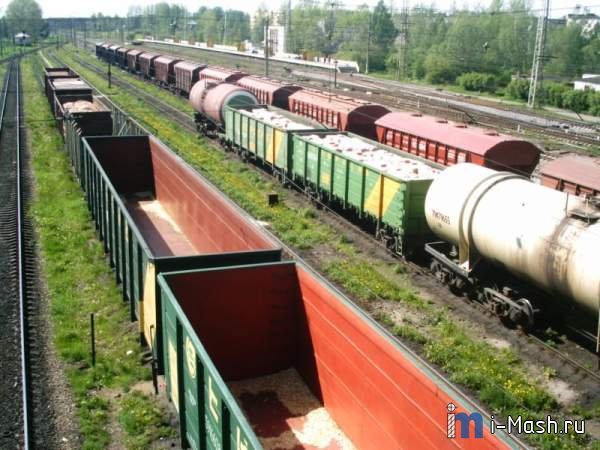 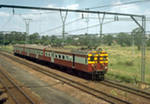 Подземный
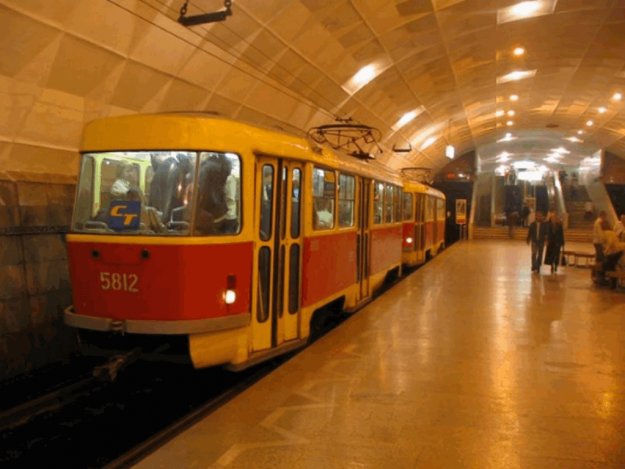 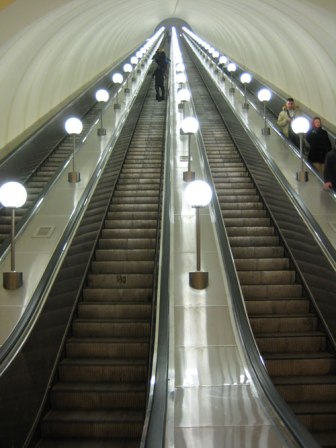 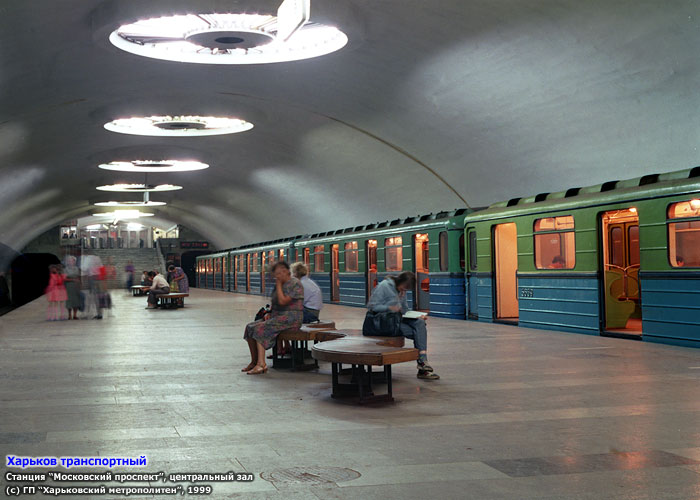 Сравни
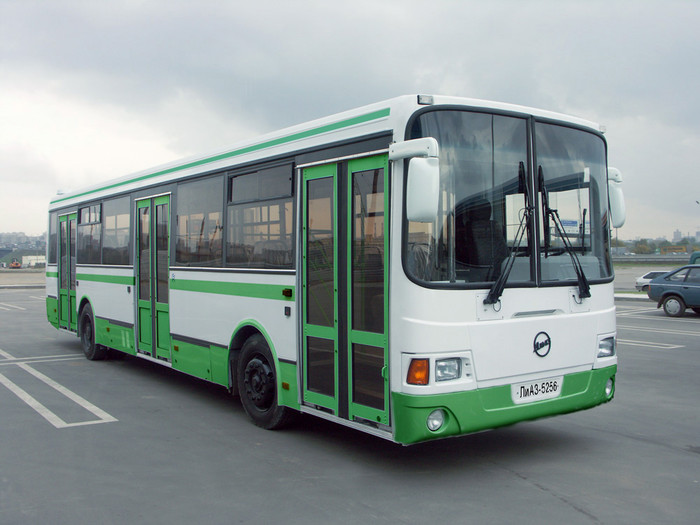 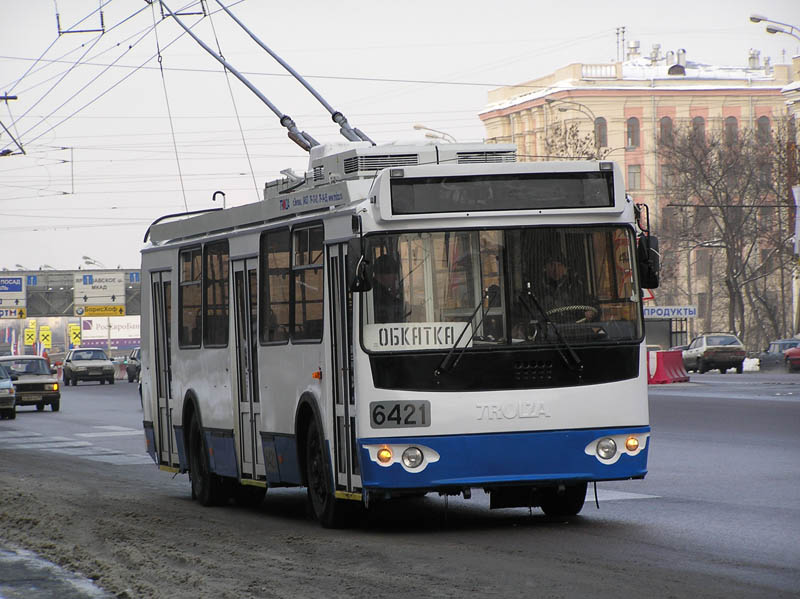 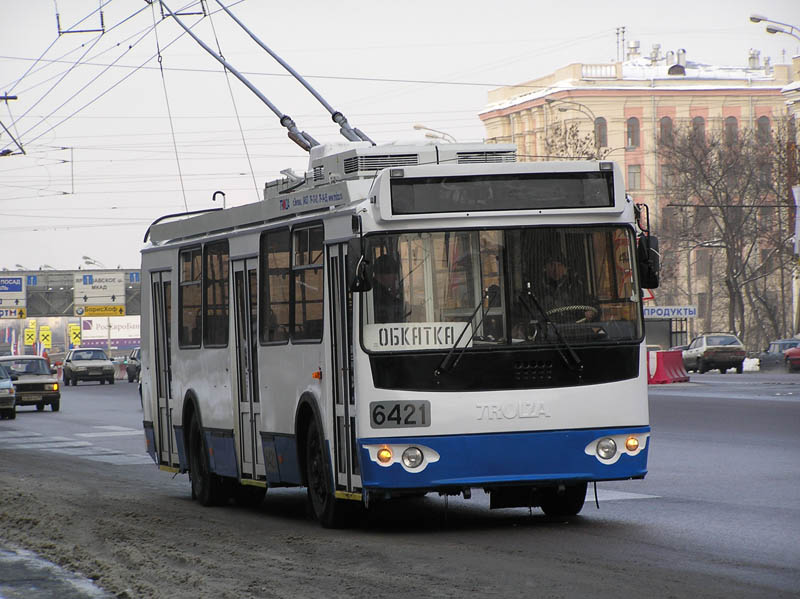 Что лишнее?
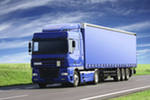 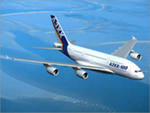 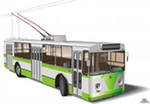 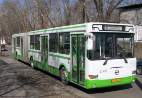 Что лишнее?
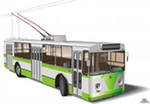 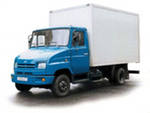 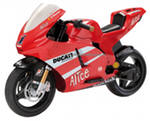 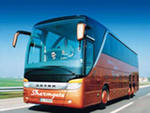 Что лишнее?
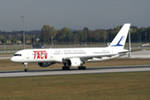 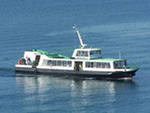 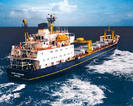 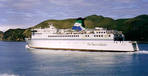 Составь описательный рассказ
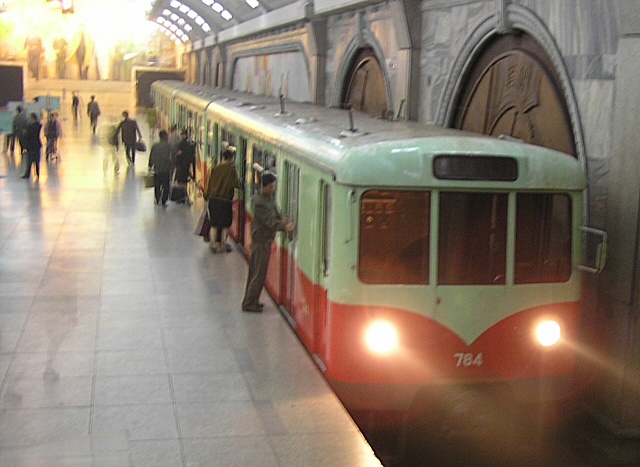 Составь описательный рассказ
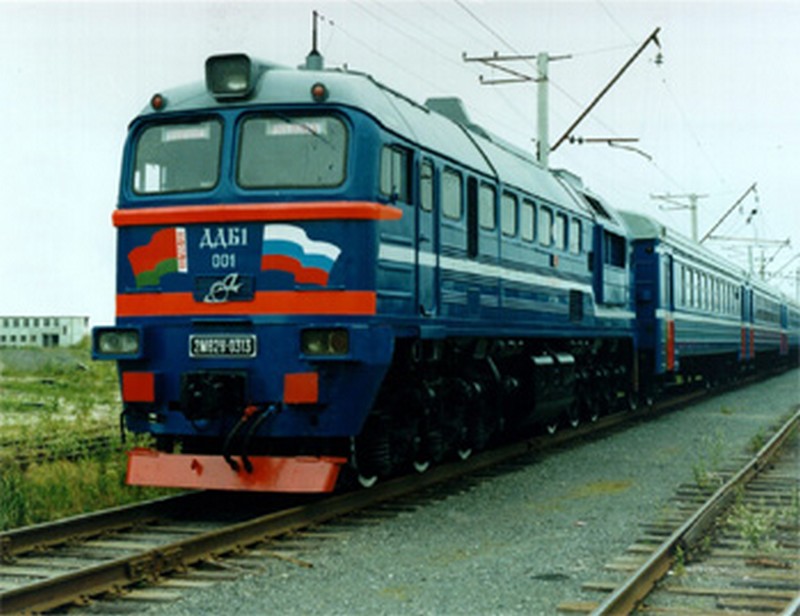